Открытое занятие по окружающему миру «Знакомство с бытом и традициями на Руси»
Подготовила и провела
Воспитатель первой квалификационной категории:
Долныкова
Екатерина
Васильевна
Русь деревянная- края дорогие
Здесь издавна русские люди живут
Они прославляют жилища родные,
Раздольные русские песни поют.
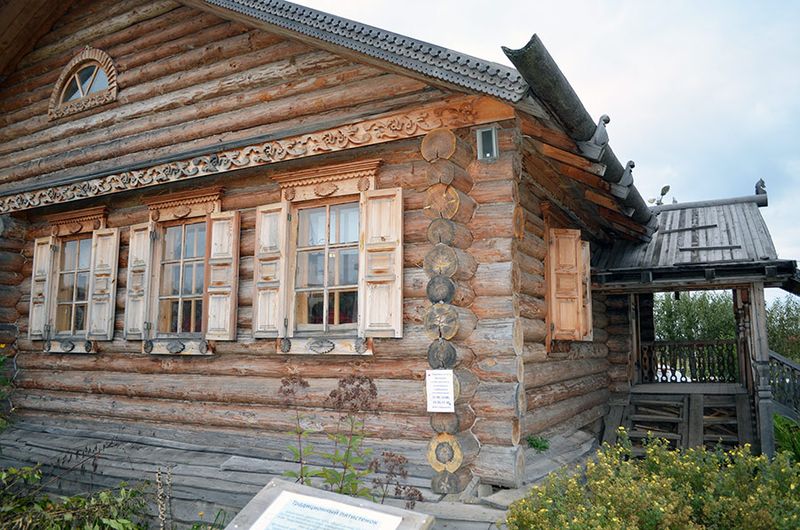 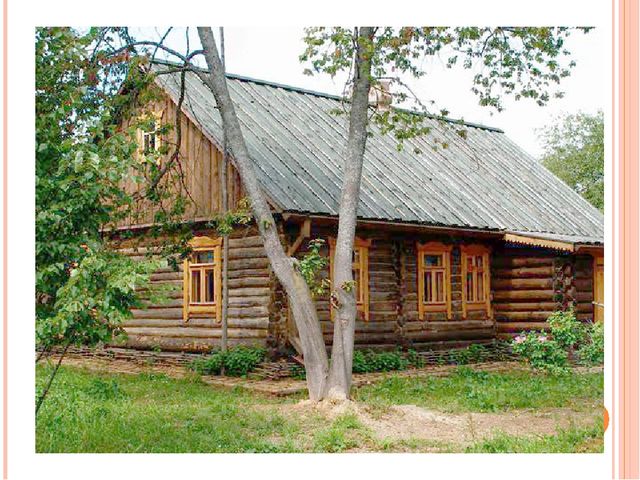 Бабий кут
Стоит Матрёна, 
здорова, ядрёна, 
пасть открывала, 
что дают глотала
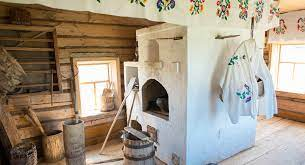 Выпускает жаркий пар
Древний чайник…
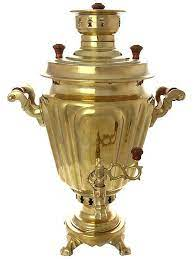 С самоваром – буяном чай важней, беседа веселей (пословица)
Что хозяйка в печку ставит, кто из вас, ребята, знает?
Рогат, да не бык,
Хватает, да не сыт,
Людям отдает,	
А сам на отдых идёт.
Всех кормлю, а сама безротая.
Ложки изготавливались из осины, берёзы и клена.
В гребень шерсть она берёт,
Тонкой ниточкой пушистой,
Деткам пряжу отдает.
Чем больше я верчусь,
Тем, тем больше я толстею.
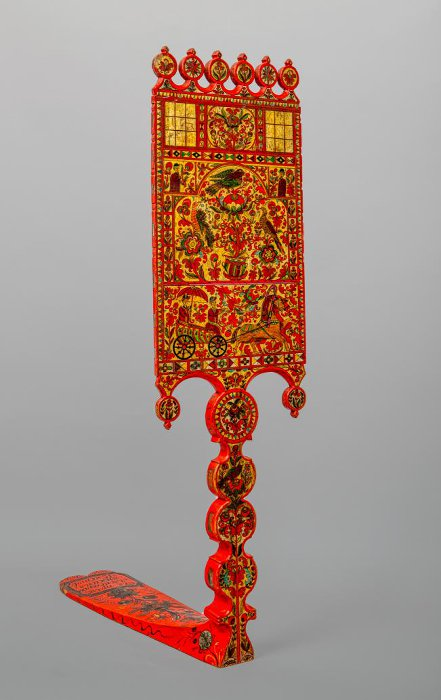 Мужской кут
Красный угол
Спасибо за внимание